CONVENTION
COMMERCIALE
2025
NOS PROPOSITIONS
AXE 1La Montagne
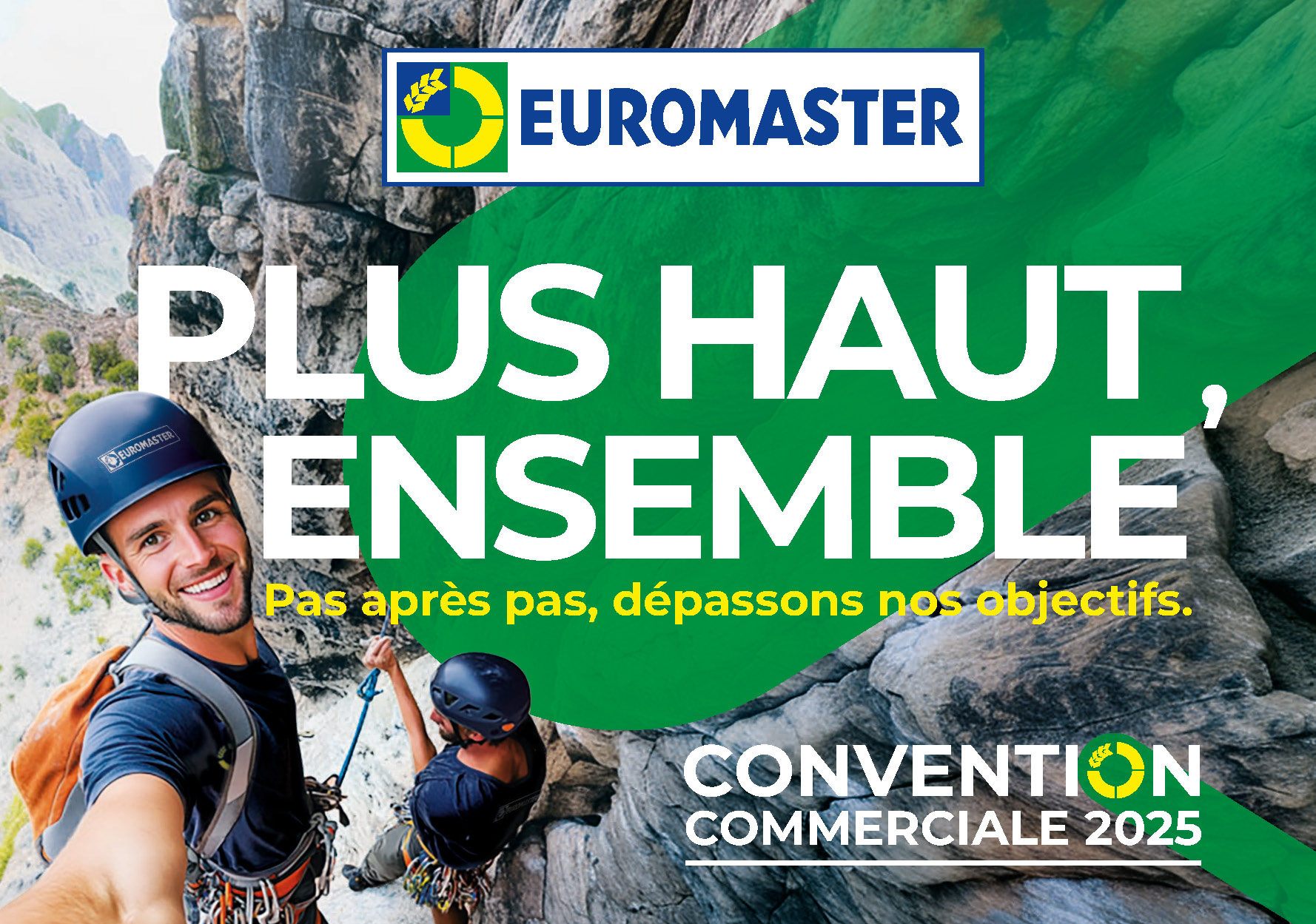 Gros titre en cap
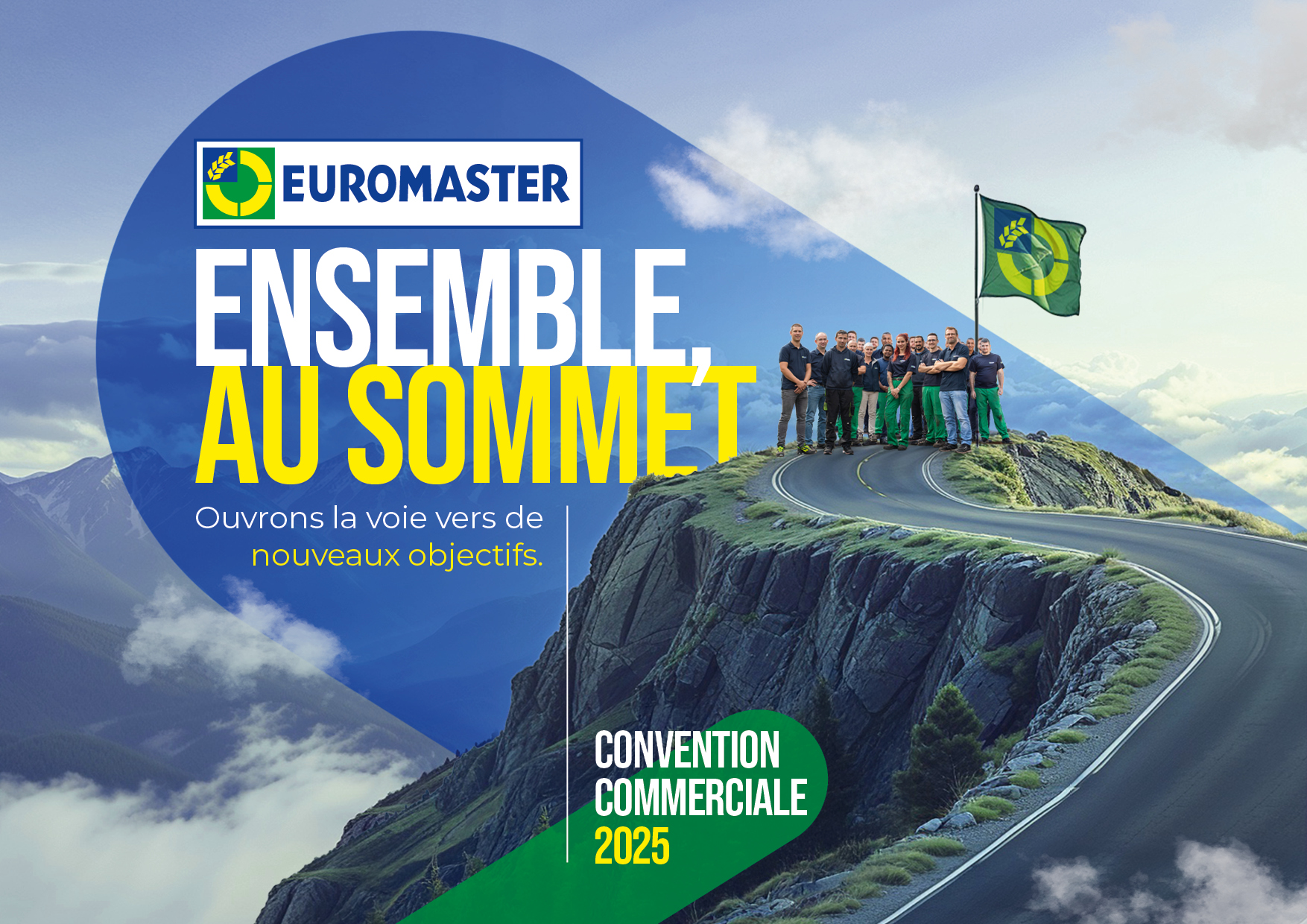 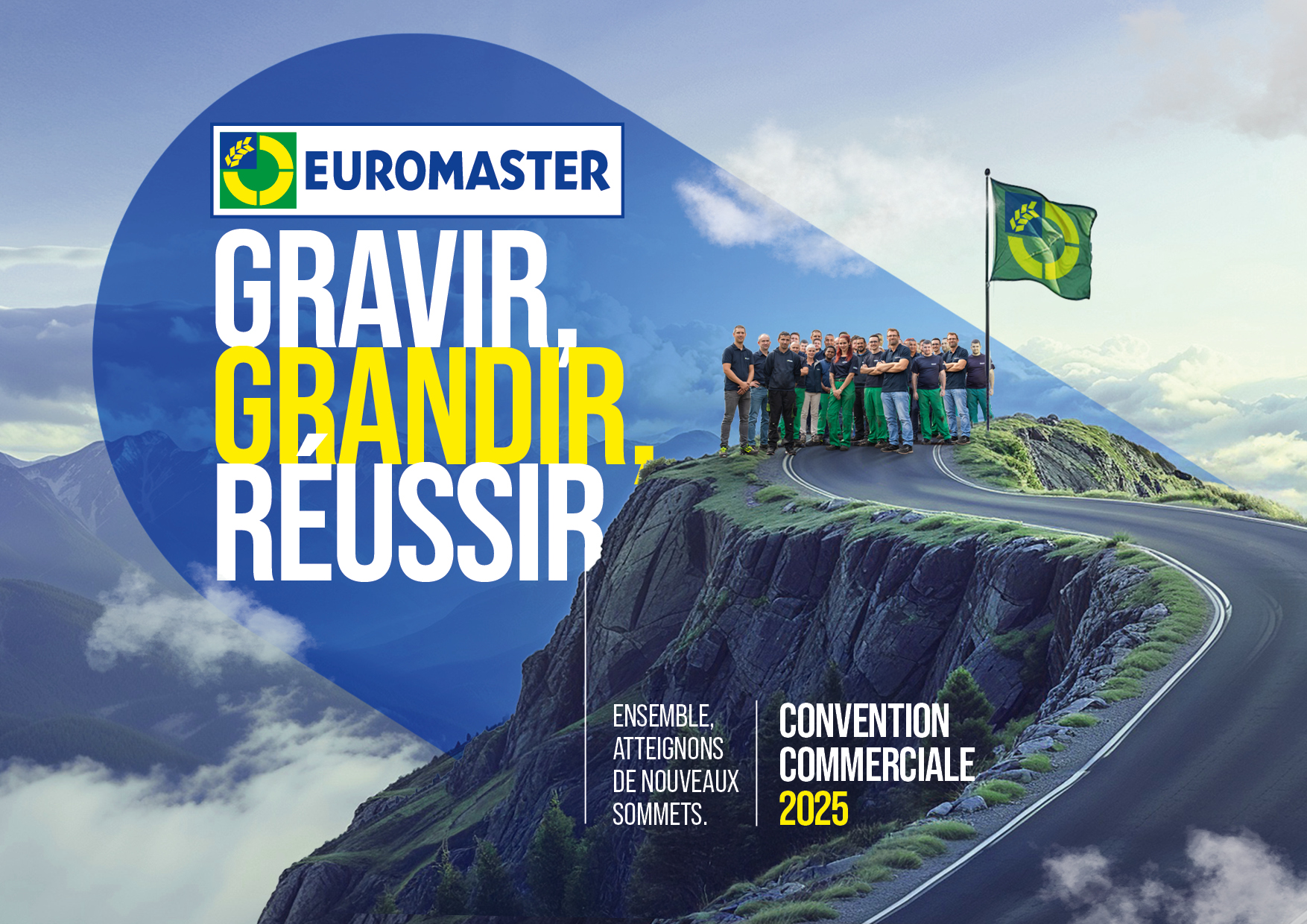 AXE 2La Mer
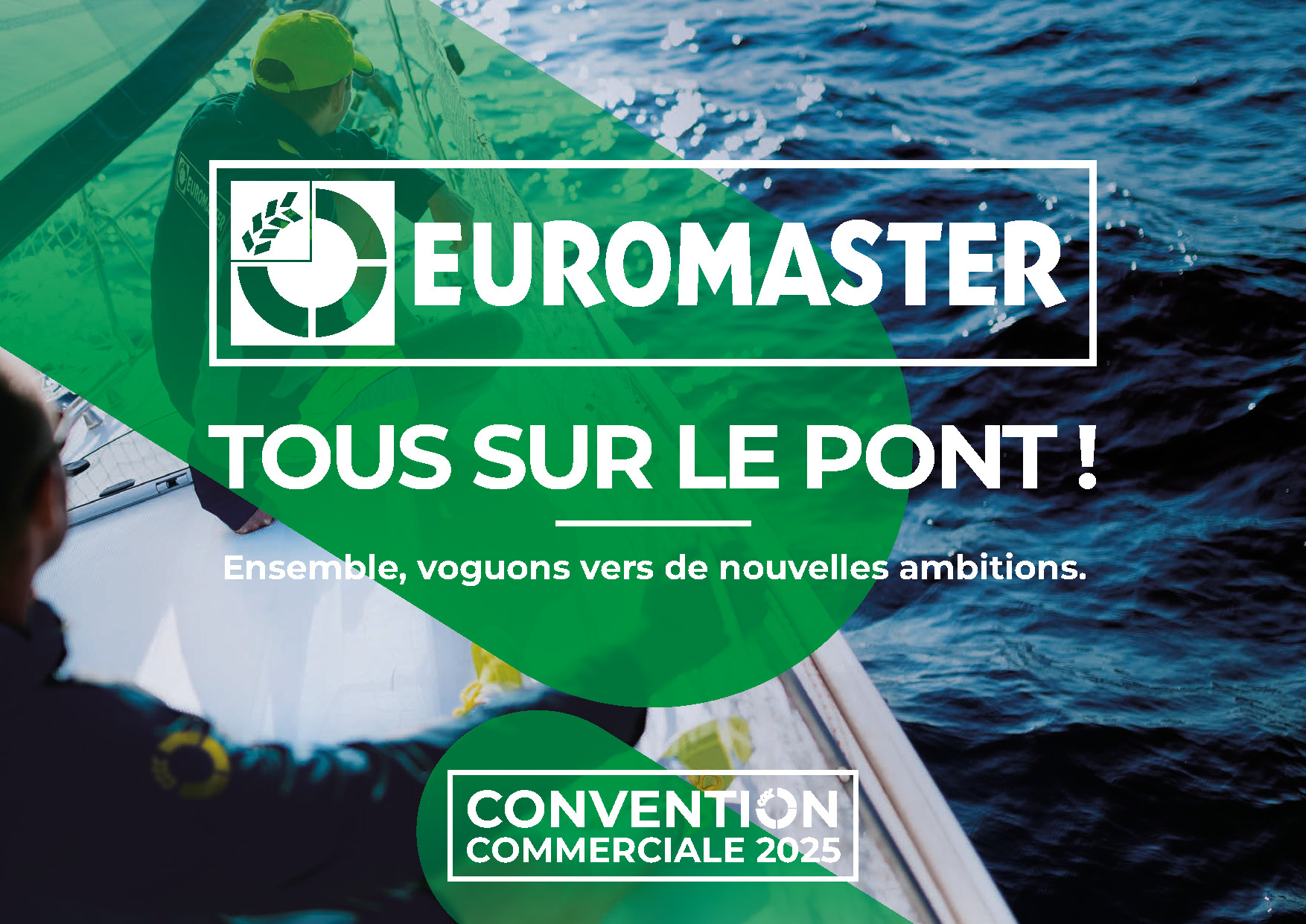 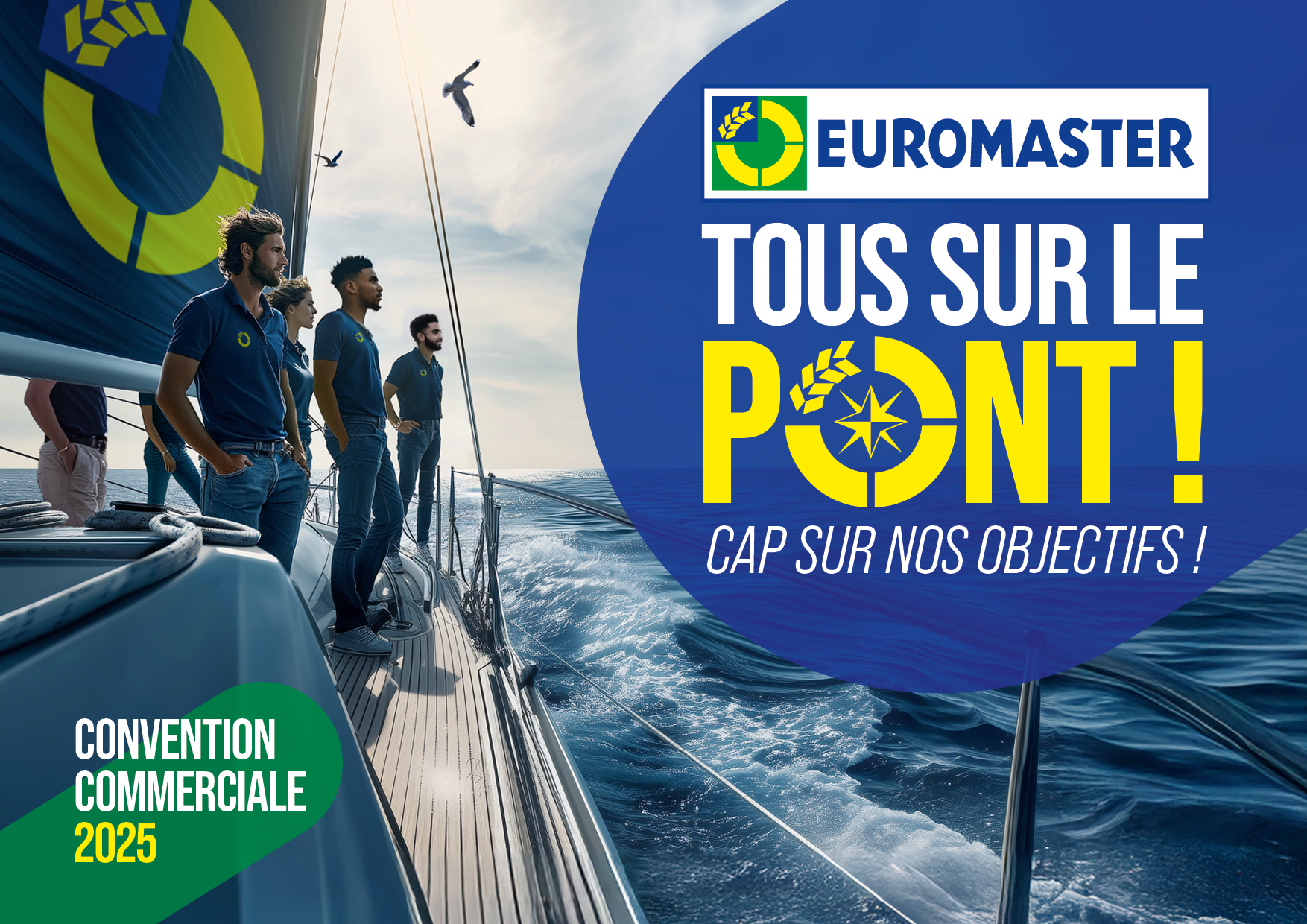 [Speaker Notes: • veillez à votre sécurité et à celle des autres
• évitez les accidents
• remportez la victoire et de nombreuses dotations !]
AXE 3La Construction
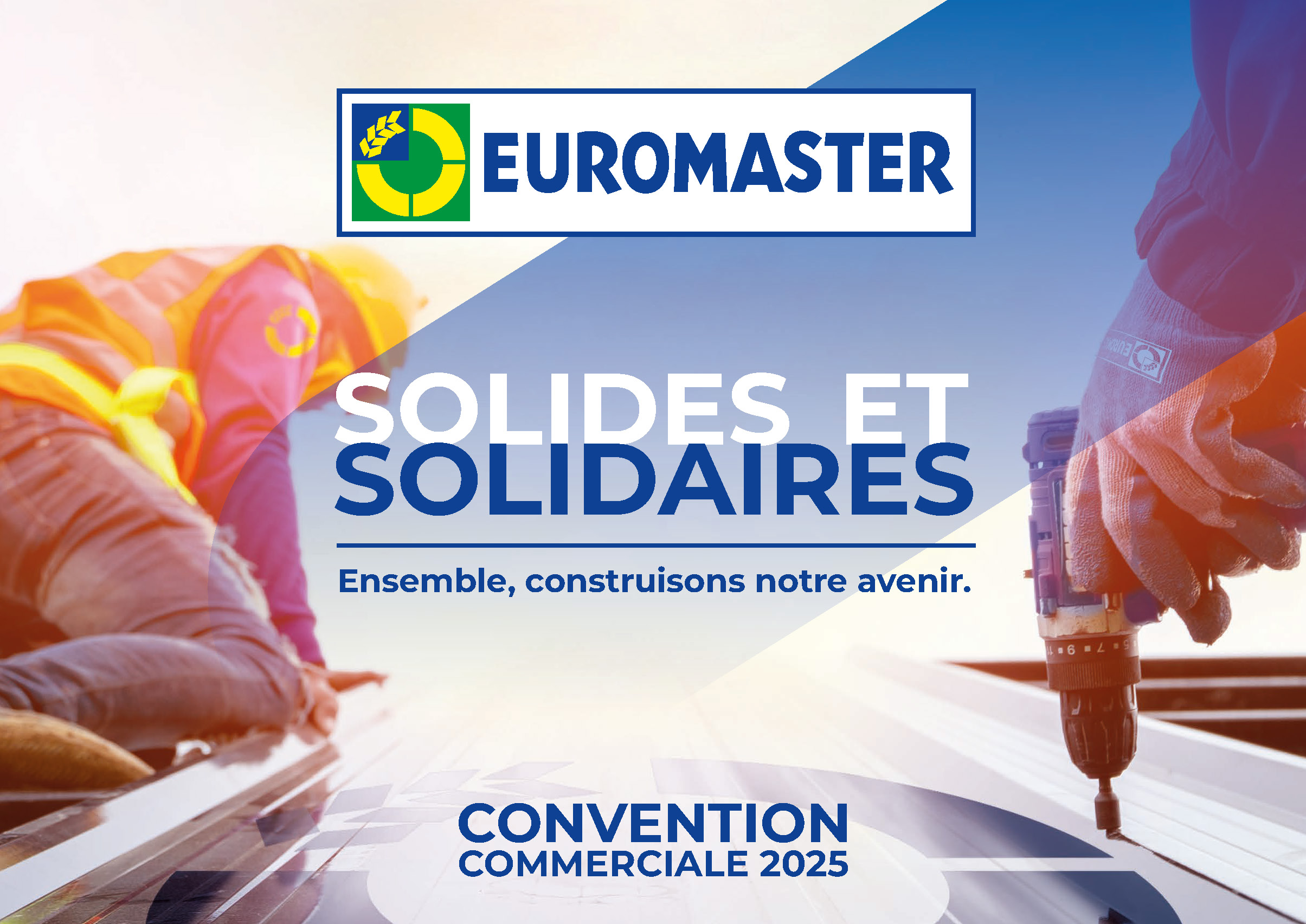 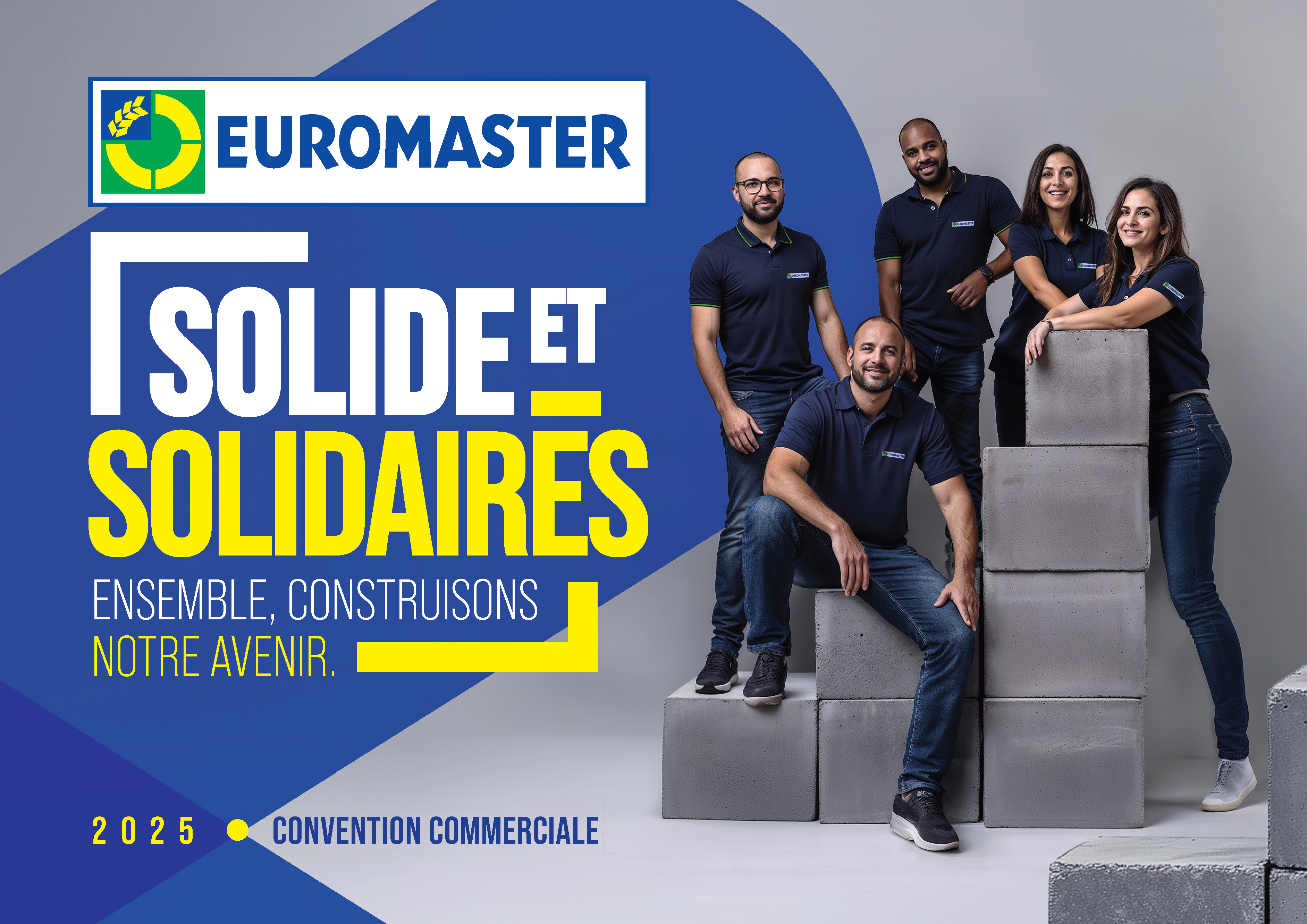 [Speaker Notes: • veillez à votre sécurité et à celle des autres
• évitez les accidents
• remportez la victoire et de nombreuses dotations !]
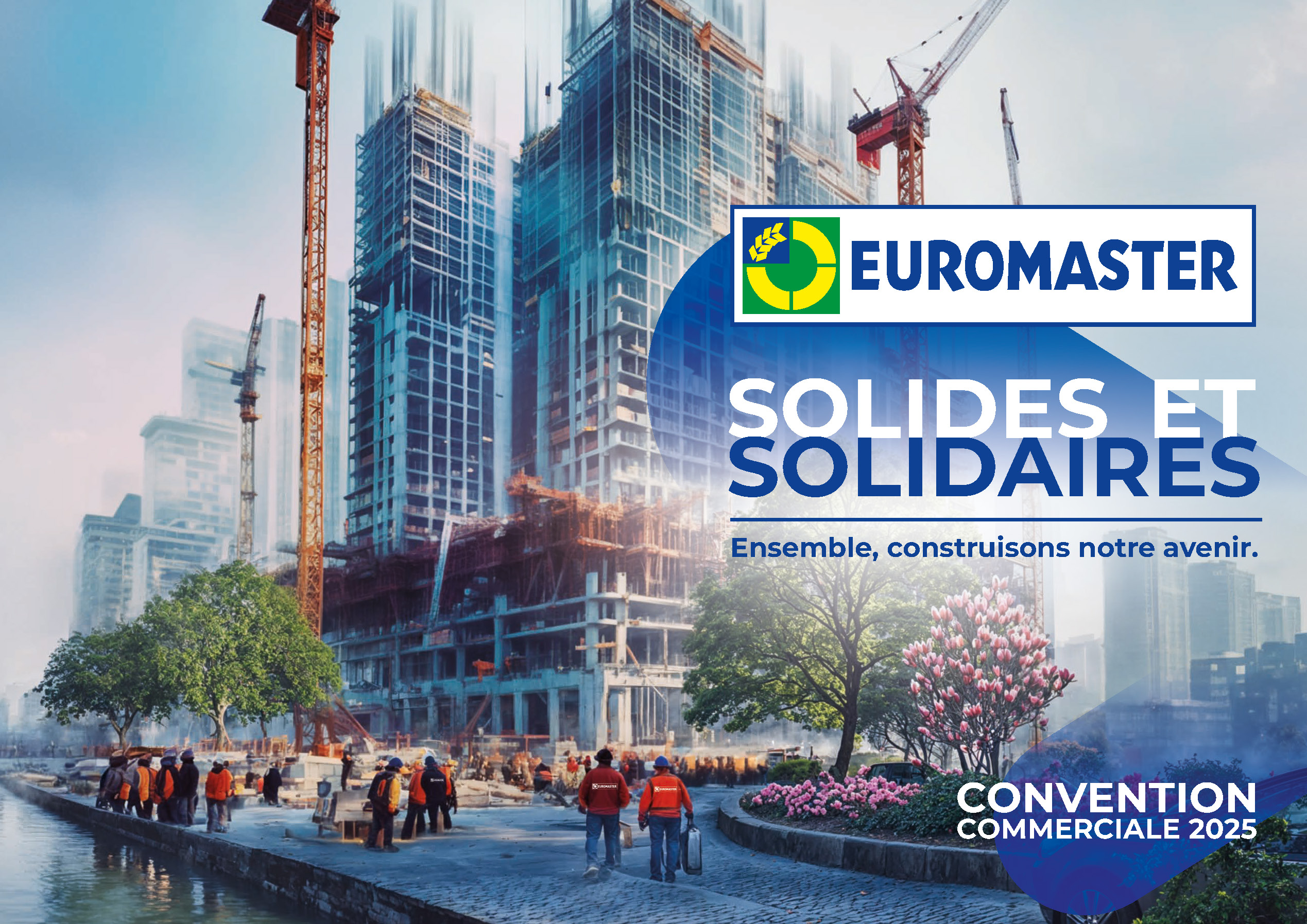 [Speaker Notes: • veillez à votre sécurité et à celle des autres
• évitez les accidents
• remportez la victoire et de nombreuses dotations !]
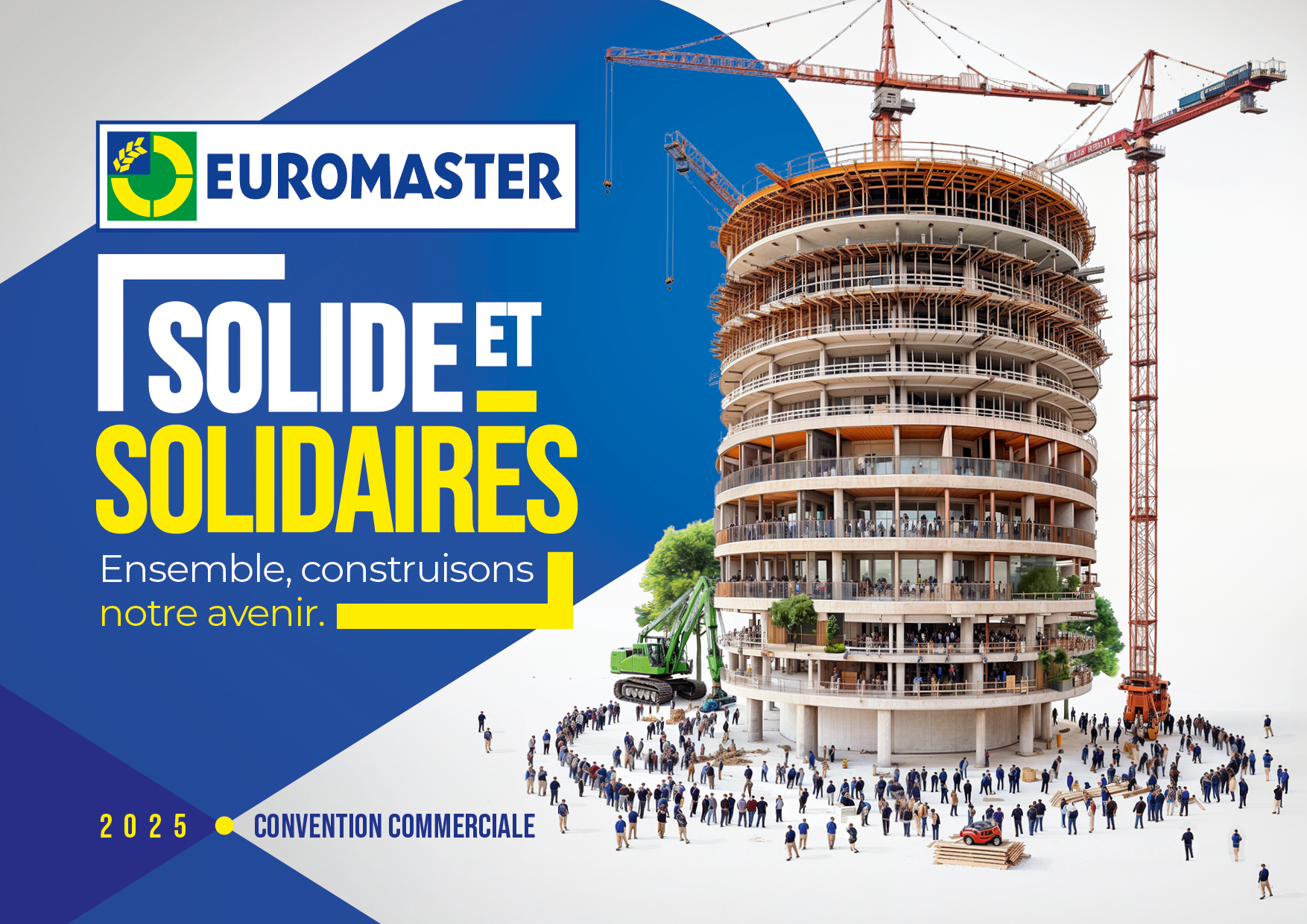 [Speaker Notes: • veillez à votre sécurité et à celle des autres
• évitez les accidents
• remportez la victoire et de nombreuses dotations !]
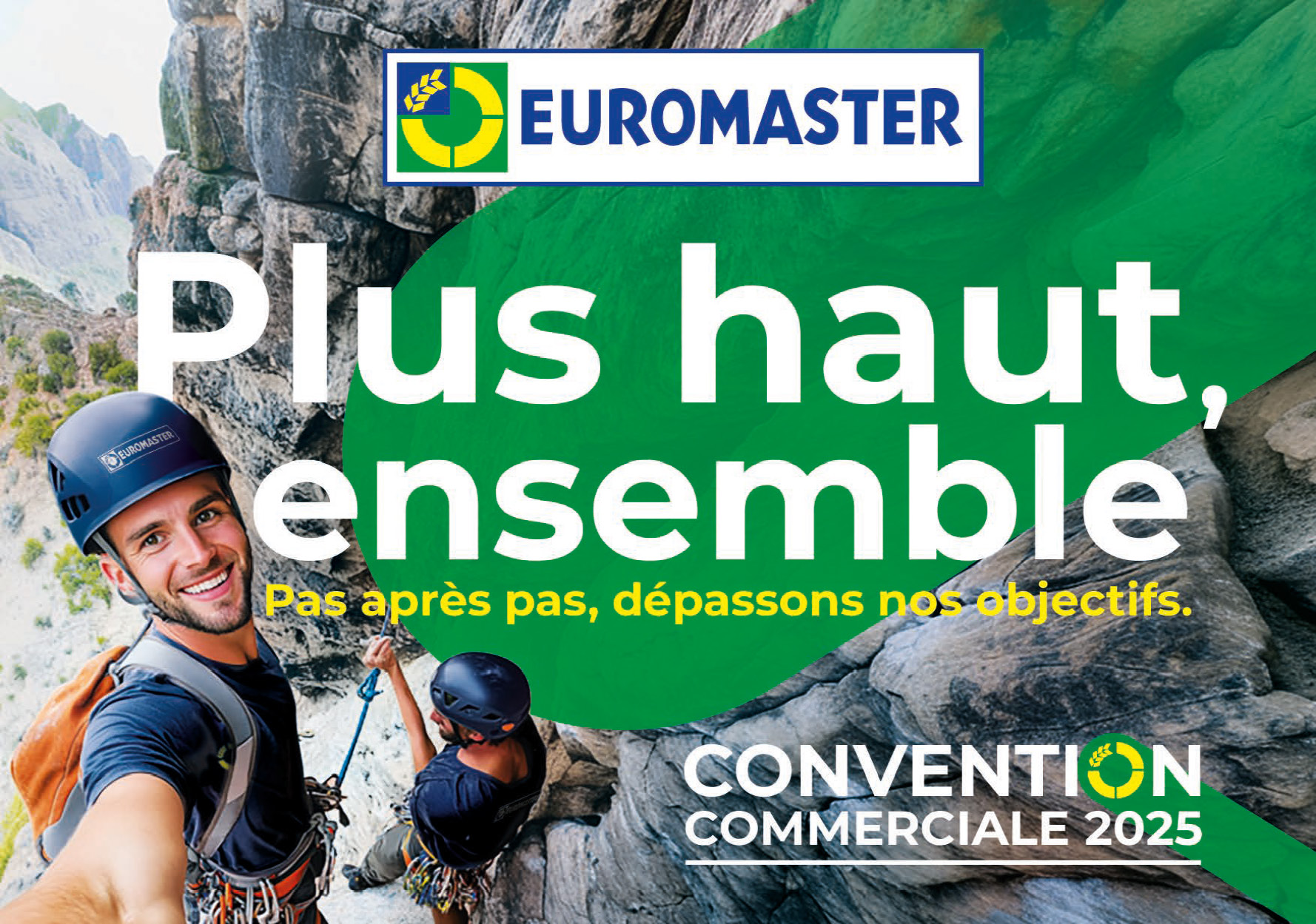 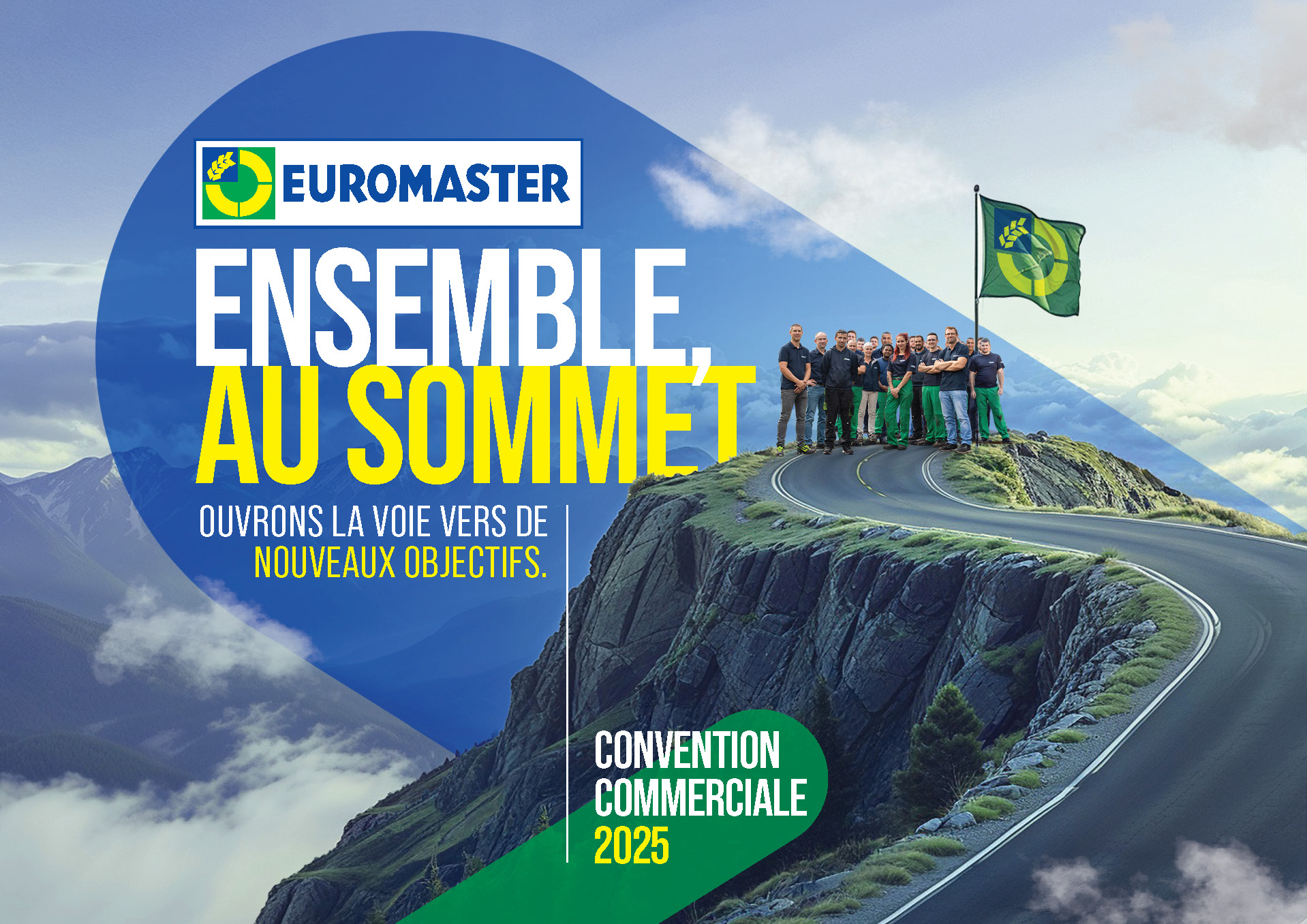 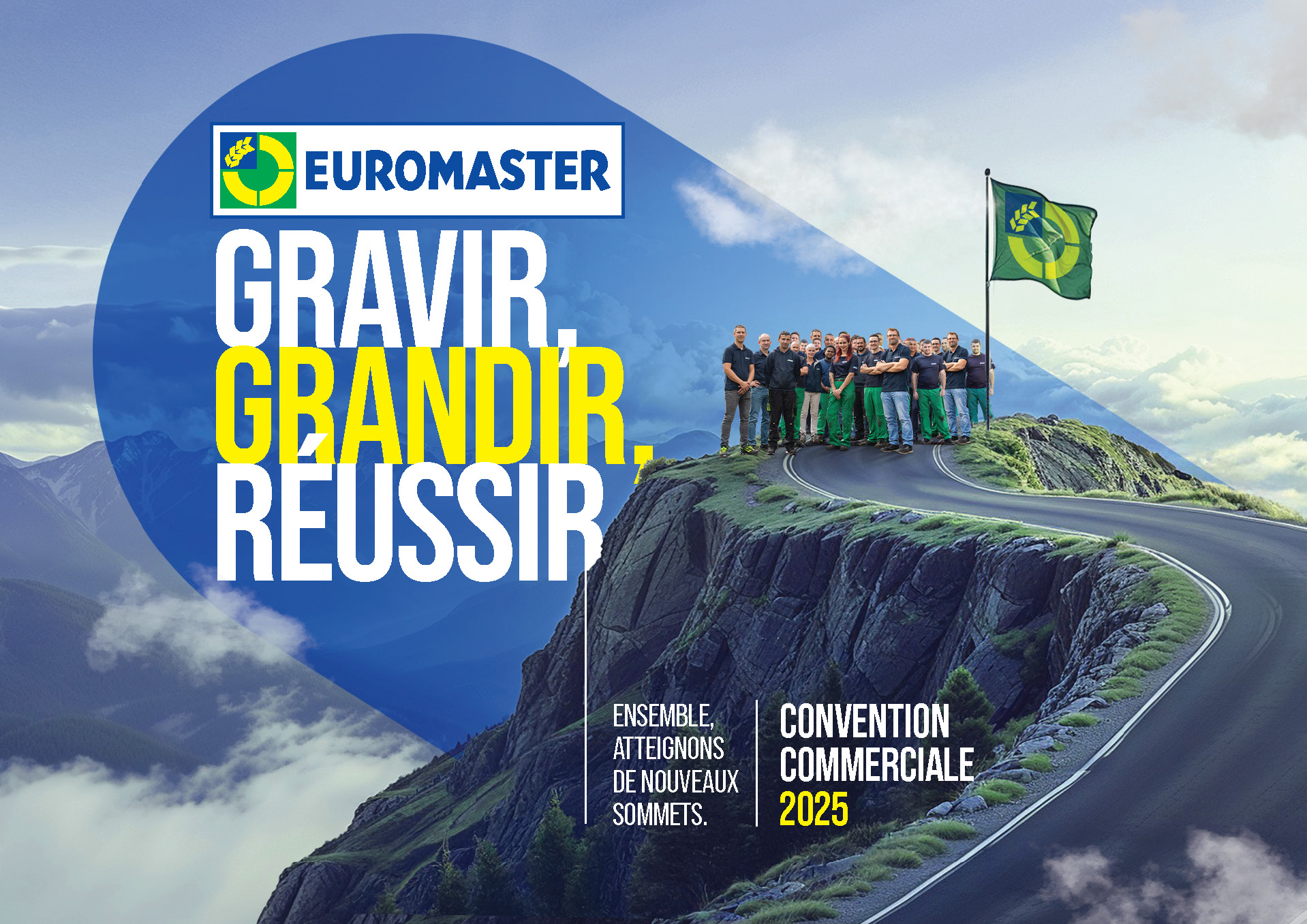 AXE 1
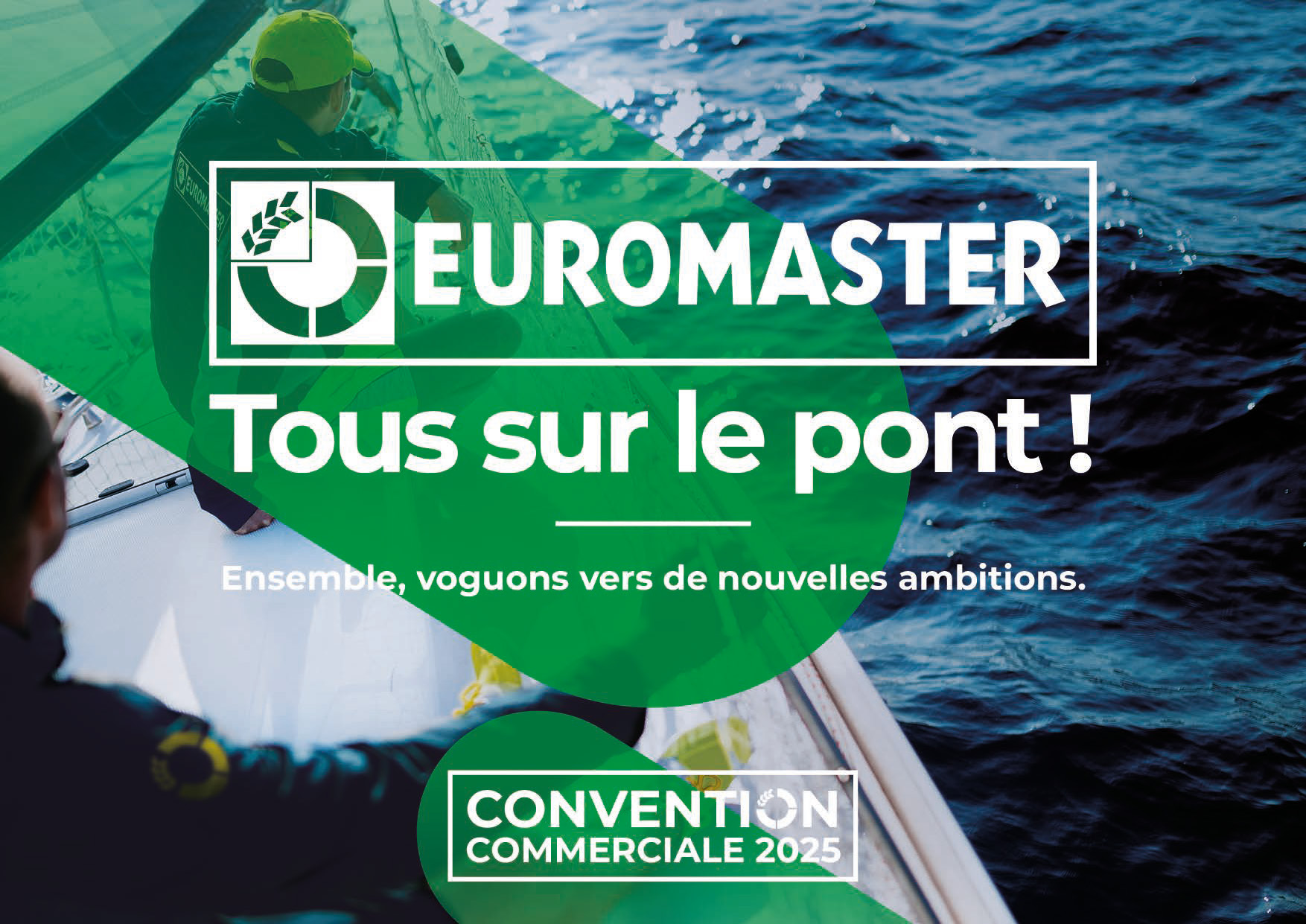 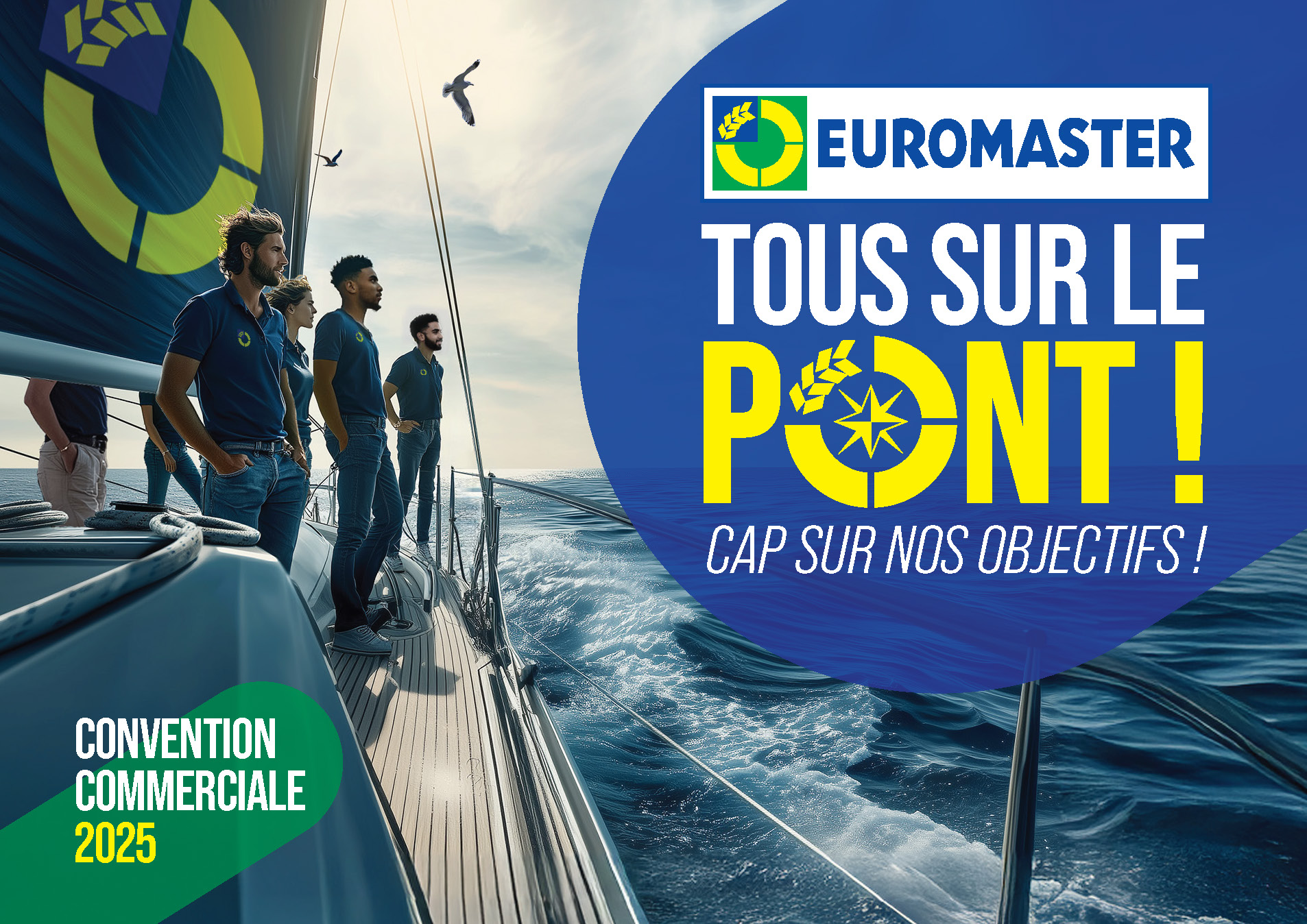 AXE 2
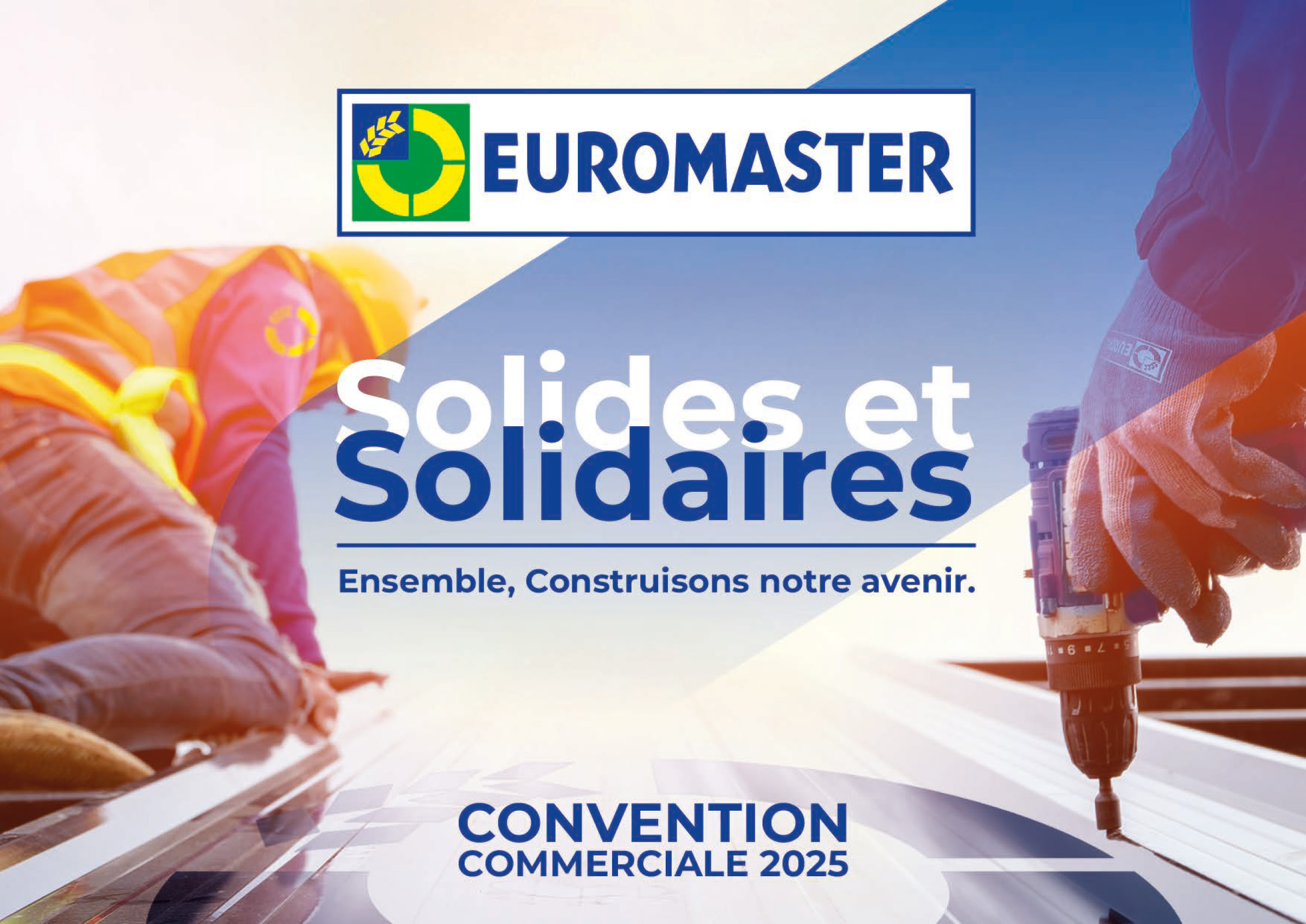 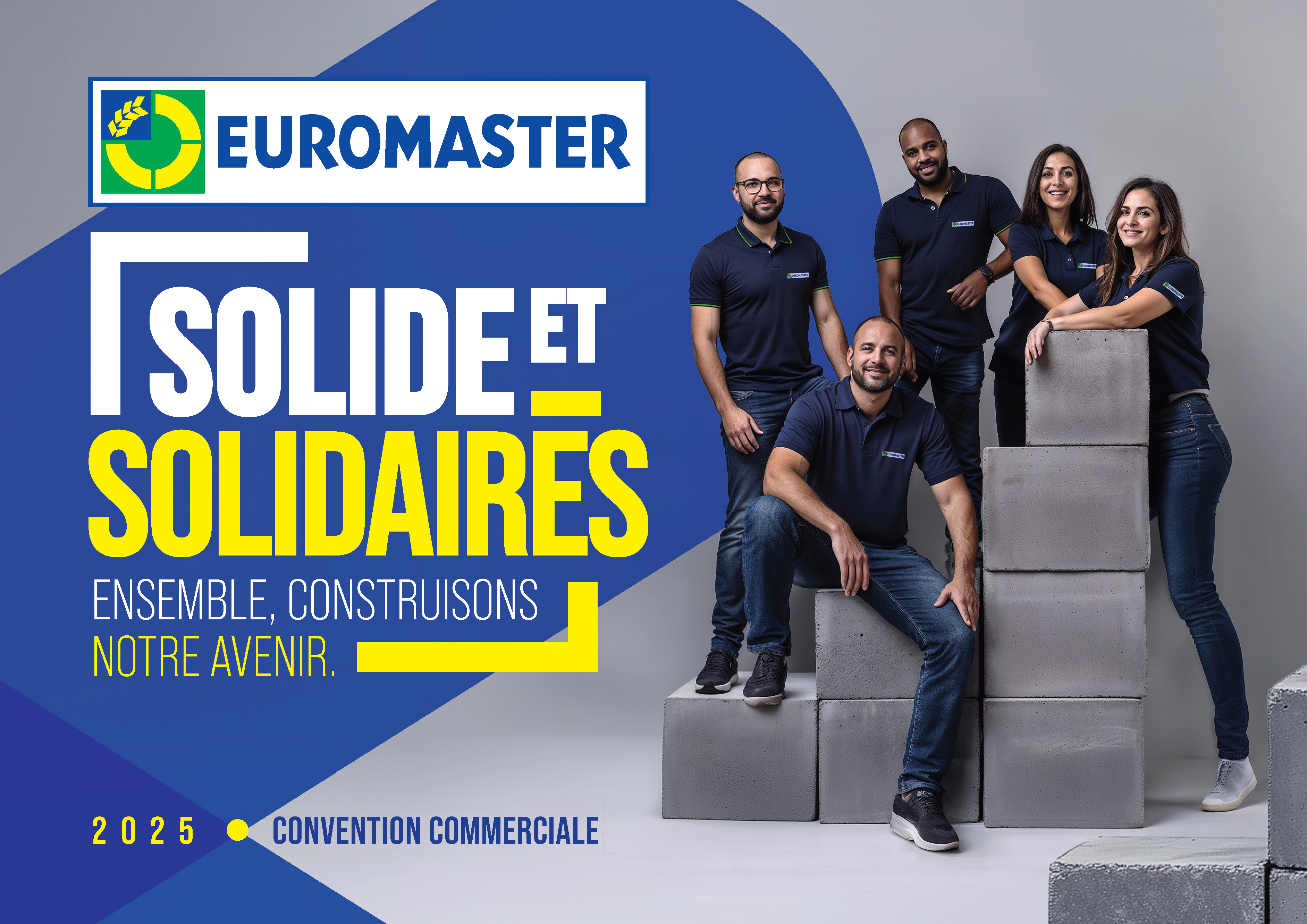 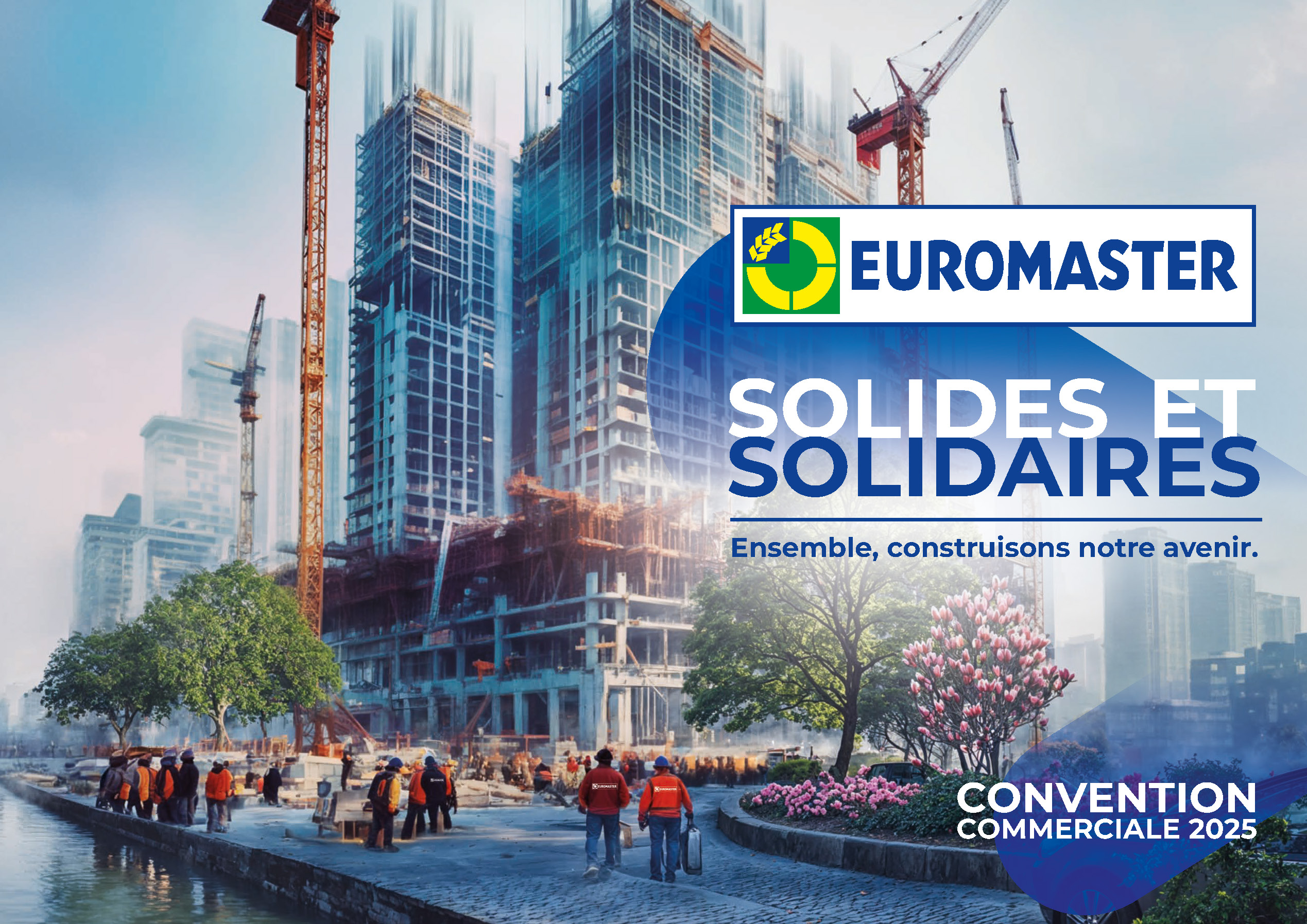 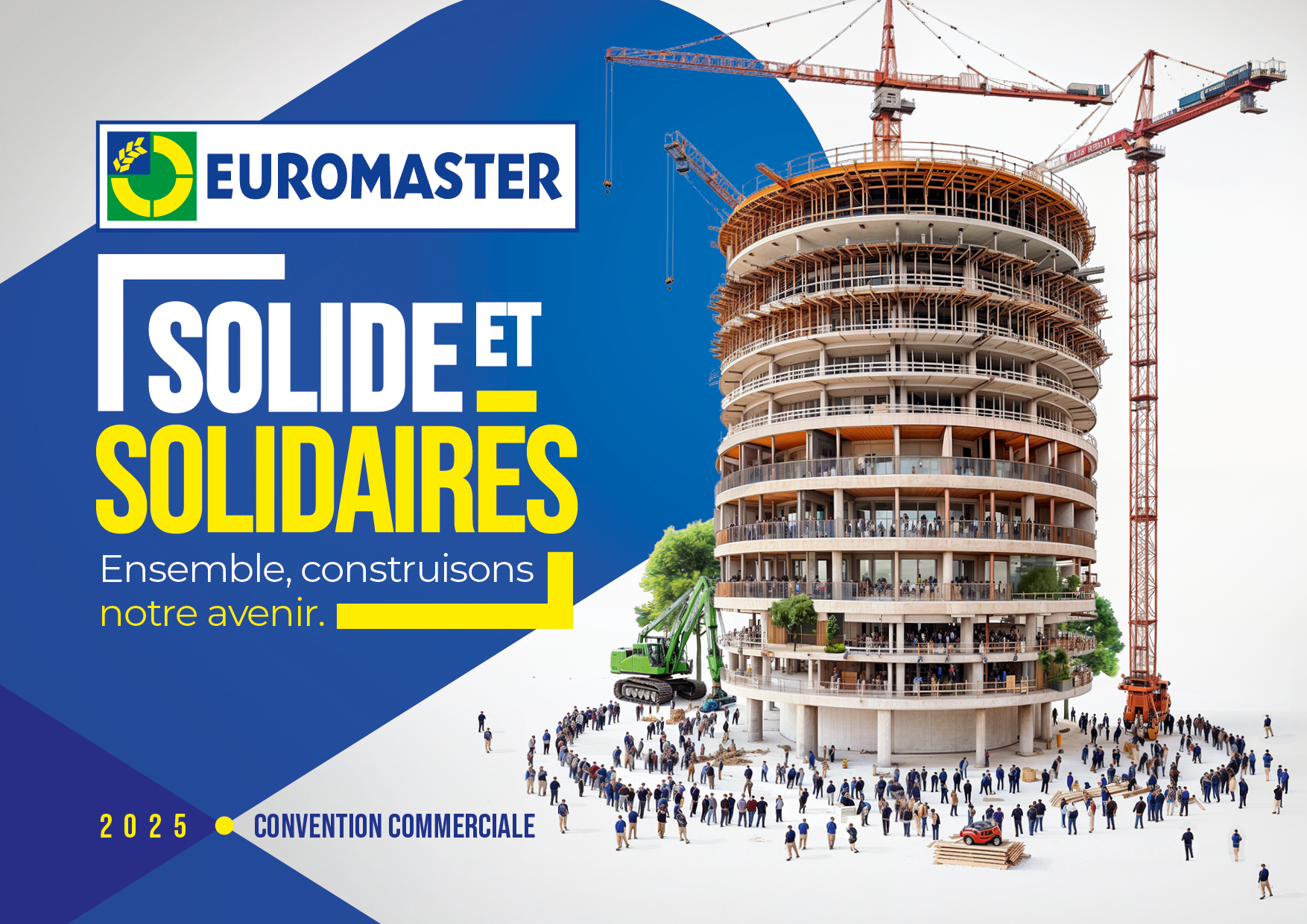 AXE 3